CS 345 Giving a Talk
Marco Canini
Slides based on “Communicating Ideas: Speaking” by Nick Feamster and Alex Gray
Outline
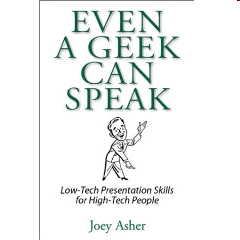 Your purpose
The content
Detail and time control
Giving the talk
Preparing the talk
Outline
Your purpose
The content
Detail and time control
Giving the talk
Preparing the talk
Your Purpose
Wrong answers
“To give a verbal version of your paper, cramming all its content into one hour”
“To impress people with your technical depth and thoroughness”

No one really cares about these things
Your talk is just an ad for your paper
Your goal is to make people care enough to read your paper
Your Purpose
People have devoted their time
They want to know what’s in it for them

Your purpose
Make this hour a positive experience for them
Entertain, teach, story-tell
Get across 1-3 main points, or take-home messages… no more than three
Your Purpose
The very first thing to do when sitting down to make your talk 
Decide on your goal
Give a lecture?
Get a job? 
Gain collaborators?  
Obtain feedback?

Determine a “message objective”
Connect with the listener’s goals
Determine 1-3 take-home messages are
Connect with the Audience
Know your audience
Estimate their general perspective, what they are used to hearing, like or don’t like to hear
Estimate their background in your topic

You are almost always speaking to non-experts in your topic

Remember to use eye contact, even in large audiences
Outline
Your purpose
The content
Detail and time control
Giving the talk
Preparing the talk
The Content
Message objective
Problem statement
Overview
Your solution
Main idea
Evidence that your solution is good
Recap/Summary of the main points
Up to three main points here
Use Concrete Evidence
Use a “hook” to bring your audience in
Anecdote, interesting/surprising fact, story
I like to use news articles…

Use vivid evidence that 
Supports your 1-3 main points
Relates directly to your audience

Evidence should be detailed, short, relevant
Use Vocal Energy
Volume adds emphasis
Whispering acts like a magnet
Speed can energize
A slower pace can inspire wonder
Pauses
Good instead of filler words
Useful for emphasis
Don’t abuse it!
Tone
You can (and usually should) be less formal than in a paper
Explain it like you would to your flatmate –who is smart, but not in your area, over lunch, with a pen and napkins
Storytelling
Make a story out of it
The human mind processes stories easily

How to tell a story
A story has a beginning, middle, and climax
A good story has a “dramatic arc”, which may build anticipation, contain surprises in the plot, and otherwise manipulate the reader’s emotions
Beginning
First slide: title, your name, your affiliation
Your host may introduce you formally: Prep him/her with your bio (education, what you work on, etc)

In no more than a sentence, summarize the topic of the talk
Do not read the title
The Meat
Hook
Message objective/Problem Statement
Solution Overview
Outline
Details
Evaluation
Recap and Close
End
Last slide
1-3 take-home messages

Say what you want them to do:
Contact you?  (if so, give your contact info here)
Read the paper?  (if so, can give webpage here)
Solicit a certain type of feedback?

Leave this slide up while you answer questions
Empty “Thank You” slide doesn’t do anyone any good
Outline
Your purpose
The content
Detail and time control
Giving the talk
Preparing the talk
Detail and Time Control
Your main challenges:
Limited time
Limited attention

These are related 
The ways to limit detail also save time
Slide Budget, 20-minute talk
Hook (1 slide)
Message objective/Problem Statement (1 slide)
Solution Overview (2-3 slides)
Outline (1 slide)
Details (2-3 slides)
Evaluation (2-3 slides)
Recap and Close (1 slide)
Slide Budget
About a third (yes, a third – about 10 slides) on getting them up to speed on the topic and problem
This is before getting into your solution
If they don’t follow this part, the whole rest of the talk is useless, boring, and annoying
Slide Budget
About 2 slides should contain details that only experts in your topic would understand (e.g. detailed math)
Sometimes called your “intimidation slides”
Move extra slides on details to a collection of backup slides, which you can pull out if a question is asked
Visuals
There should NOT be tons of text
Use big fonts and sentence fragments
Avoid typos but no need for complete sentences and prose
Use a picture/animation everywhere possible
Saves text and thus slides
Much more enjoyable to process
No excuses since now can create images with GenAI!
Avoid distraction: The focus of the presentation is the presenter/content, not the visuals
But don’t leave out…
When graphs/figures are shown, include text explaining what it’s about
Ensure plots are VERY READABLE
Citations to others’ work, or your own
Important: make VERY CLEAR what is your novel contribution in this story
Can do this by citing your paper on the slide
Can do this with
New!
Idea…
Outline
Your purpose
The content
Detail and time control
Giving the talk
Preparing the talk
Before the Talk
Relax
You know your topic well (better than anyone)

Get comfortable with the room and tools
The little microphone
Making your laptop talk to the projector
Have a backup of the slides on USB key
Laser pointer, wireless slide changer, …

Try to meet some of the audience
Giving the Talk: Presence
Posture
Stand up straight, feed shoulder-width, weight slightly forward
Move around
Make eye contact around the room
Humor

Encourage questions
Giving the Talk: Connecting
Keep tabs on the audience
Are they following?  
Spend more or less effort explaining, accordingly
By their questions, what do they seem to be interested in?  
Address or shift focus accordingly
Possibly jump to some backup slides
Keep tabs on the time
Know what slides you can skip
Giving the Talk: Ending
End of the talk:  Signal that you’re done
You can say “that’s it, thanks for listening”, or “that’s all I have, now I’m happy to take some questions”
Leave up your last slide (take-home messages, contact info)
Answering Questions
Prepare/practice the answers
Yes, you can guess the questions!
Directly answer each question 
portrays confidence
Repeat/summarize the question if it was involved or hard to hear
If you can’t answer a question
“I don’t know” works
Palming the question on the audience can work
Tricky and Hostile Questions
Treat all questions as good questions

Treat a hostile question coolly, like an objective scientist; never display negativity

Cut off showboaters by directly answering and moving away from the questioner
Outline
Your purpose
The content
Detail and time control
Giving the talk
Preparing the talk
Preparation
A good, coherent talk is non-trivial
Don’t do it at the last minute
Your first talk might take you 2 weeks to get right
People spend a month on their job talk
Practice, Practice, Practice
Use other students as an audience, your advisor; group meetings are often used for this
Your first talk on a topic will totally change after getting feedback from your initial practice talk
Practice alone for speed, fluidity, comfort
You can get 50% faster